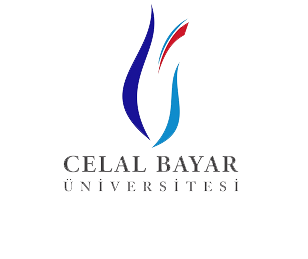 Turgutlu Meslek Yüksek Okulu Bilgisayar Programcılığı
7.Hafta Dersi
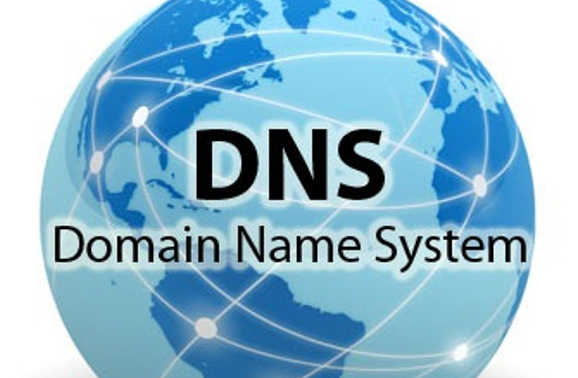 Öğr.Gör.Ali Osman GÖKCAN                   mail@aliosmangokcan.com
Domain Name System (DNS)
Domain Name System ( DNS ) günümüz teknolojisinde isim çözümleme sistemi için kullanılır. İnternet yada intranet  ortamını ele alırsak her bir makinenin numeric olarak bir ismi vardır ama akılda kalması zor olduğu için alphanumeric isimleri biliriz genelde. 

Örnek vermek gerekirse www.aliosmangokcan.com alan adının numeric ismi 205.155.22.15 olduğunu varsayarsak sörf yaptığımız çoğu siteyi hatırlayamayacağız. Domain Name System bu noktada bize alphanumeric isimleri bilerek numeric isimlere ulaşmamamızı sağlar.
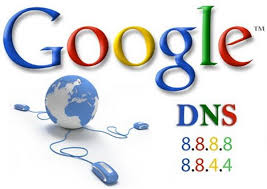 Domain Name System (DNS)
1970 li yıllarda dünya üzerindeki bilgisayarların sayısı o kadar azdı ki  bilgisayarlar kendi aralarında konuşmak için numeric ve alphanumeric adreslerini bir hosts.txt dosyası içinde tutarlardı. İletişime geçmelerini sağlayıcı adreslerini bu dosyadan okurdu. Gün geçtikçe yeni bilgisayarlar yapıldıkça bu hosts.txt dosyası güncellenerek büyüdükçe büyürdü. Bu sebepten dolayı Domain Name System oluşturuldu ve özet olarak yaptığı işlem ise alan adlarını IP adreslerine çevirmesidir. 

TCP/IP protokolünü kullanan network’lerde bilgisayarlar birbirleri ile haberleşmek için IP adresi kullanmak zorundadır. Domain Name Systems oluşturulma amacı olan isimden ip çevirme işi dışında birçok kayıtın da bilgilerini tutar.
Domain Name System (DNS)
DNS (Alan Adı Sistemi), internet uzayını bölmeye, bölümleri adlandırmaya ve bölümler arası iletişimi organize etmeye yarayan bir sistemdir.

DNS sistemi, isim sunucuları ve çözümleyicilerinden oluşur. İsim sunucuları olarak düzenlenen bilgisayarlar, bilgisayar (host) isimlerine karşılık gelen IP adresi bilgilerini tutar. Çözümleyiciler ise DNS istemcilerdir. DNS istemcilerde, DNS sunucu ya da sunucuların adresleri bulunur.

Bir DNS istemci bir bilgisayarın ismine karşılık IP adresini bulmak istediği zaman isim sunucuya başvurur. İsim sunucu, yani DNS sunucu da eğer kendi veri tabanında öyle bir isim varsa, bu isme karşılık gelen IP adresini istemciye gönderir.
Domain Name System (DNS)
İnternet adresleri ilk önce ülkelere göre ayrılır. Adreslerin sonundaki tr, de, uk gibi ifadeler adresin bulunduğu ülkeyi gösterir. 

Örneğin tr Türkiye'yi, de Almanya'yı, uk İngiltere'yi gösterir. ABD adresleri için bir ülke takısı kullanılmaz çünkü DNS ve benzeri uygulamaları oluşturan ülke ABD’dir. Öte yandan, ABD'ye özel kuruluşlar için us uzantısı oluşturulmuştur. 

İnternet adresleri ülkelere ayrıldıktan sonra com, edu, gov gibi daha alt bölümlere ayrılır. Bu ifadeler DNS'te üst düzey (top-level) domainlere karşılık gelir.
Resolving (İsim Çözümleme)
Network üzerinde bulunan aygıtların DNS isim karşılığına Hostname adı verilir.
Full Qualified Domain Name ( FQDN ) ise DNS sunucusundaki bir nesnenin tam adıdır. 
Network üzerinde bulunan bilgisayarlar  hostname ile iletişim  sağlarken, mutlaka bir DNS server içinde bu hostname karşılık gelen IP adresi bulunur.
myo.aliosmangokcan.com yapısındaki «myo» host name’dir.
aliosmangokcan.com ise suffix bölümünü oluşturur. Suffix, Host name’in temel yapısıdır.

Host name 255 karaktere kadar olabilir. DNS Server üzerinde bir host name iki farklı ip adresi atanabilir.

Ör; myo.aliosmangokcan.com için 205.155.22.15 ve 172.16.100.254 gibi. 
Dns Server’in yanı sıra hosts dosyası ile de Host name den ip adreside çözümlenebilir.
 
Host name ve DNS Suffix görüntülemek için ipconfig /all komutunu kullanabiliriz.
Domain Name System (DNS)
Host Name ile İsim  Çözümleme ;
 
Bir hostname ‘in Ip adresine dönüştürülmesinde belirli bir sıraya göre çözümleme yapar.
1.     Host dosyası / Client resolver Cache
2.     DNS
3.     NetBIOS Name Cache
4.     WINS
5.     Broadcast
6.     Lmhosts dosyası 
 
Hosts dosyasını inceleyecek olursak dns sorgularının ilk bakıldığı yerdir. 
        C:\\windows\system32\drivers\etc  - Host dosyasının konumu

Notepad de açarak düzenlenebilir ve en alt kısmına IP adresine karşılık bir Hostname yazarsak dns sorgularında ilk verilecek cevap olacaktır.

Komut satırına ipconfig /displaydns yazıldığı zamanda host dosyası içindeki kayıtlar görülebilir.

Ayrıca cache e dinamik olarak eklenmiş olan kayıtları ipconfig /flushdns komutu ile silebiliriz.
NetBIOS Name
Microsoft Windows işletim sistemlerinin Win 2000 öncesi sürümlerinde, networkte kullanılabilmeleri için adlarının kaydedilmesi veya çözümlenmesi gereken bilgisayarları ve diğer paylaşılan veya gruplandırılan kaynakları tanımak ve bulmak için kullanılır. 







Microsoft işletim sistemlerinin önceki sürümlerinde ağ hizmetlerinin sağlanabilmesi için NetBIOS adlarının kullanılması zorunludur. 15 karakterden oluşmalıdır. İnternete çıkılamaz çünkü router broadcast geçirmez. Bu yüzden WINS ten yararlanılır.
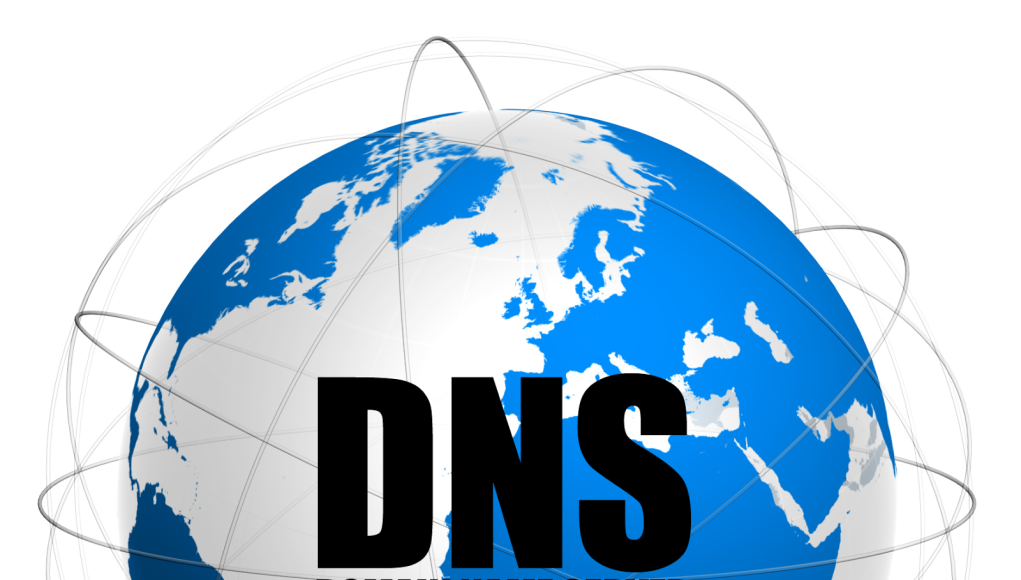 DNS Name Space
DNS için bir isimlendirme hiyerarşisi diyebiliriz. 
Bir DNS Namespace  Root Domain, Top-Level Domain, Second-Level Domain ve mümkün olabilen Sub domain içerir.

Root Domain: .    
Top-Level Domain: com, org, net, biz, info, gov, edu, mil, int
Second-Level Domain: aliosmangokcan, cbu, cozumpark
DNS Çalışma Mantığı
DNS Çalışma Mantığı
Özetlersek isim çözümleme işlemi aşağıdaki şekilde gerçekleşir. 
 Bilgisayarınız erişmek istediğiniz adresin IP’sini network ayarlarında girilmiş olan DNS sunucunuza sorar. 
 DNS sunucunuz dünya üzerinde 13 tane bulunan Kök İsim Sunulara (Root Name Server ) erişmek istediğiniz adresi sorar. Root DNS sunucuların IP adresleri DNS rolü yüklü olan Windows serverlarda c:\windows\system32\dns\cache.dns dosyası içinde yazar. 
 Root DNS Server kendi database’i içinden .tr domaininin IP adresini bulur ve buraya yönlendirir. 
 DNS sunucunuz .tr domain adresinin kayıtlı olduğu IP adresine sorgu gönderir. 
 .tr DNS sunucusu da kendi kayıtlarından .gov.tr DNS sunucusunun IP’sini yanıt verir.
 .gov.tr DNS sunucu meb.gov.tr DNS sunucunun IP adresini gönderir.  
 Son olarak meb.gov.tr domainin tutulduğu DNS sunucusuna www.meb.gov.tr hangi IP’de sorgusu gönderilir. 
 www.meb.gov.tr IP’si DNS sunucunuza gönderilir. 
 DNS sunucunuz IP’yi size bildirir.
Domain Name System (DNS)
Windows Serverların önceki sürümlerinde Active Directory kurulumu sırasında DNS kurulumu zorunluydu. Windows Server 2008 ile bu zorunluluk kalmış olmakla birlikte Active Directory kurulumunda DNS yapılandırılmasının da kurulması önerilen bir davranıştır. 

Active Directory’de DNS kurulumu sonrası ekranda alanı için bir ileri arama bölgesi oluşturulur. İleri arama bölgesinde, çalışmakta olduğunuz sunucu için bir Start Of Authority (SOA), Name Server (NS) ve Host Address (A) kaydı olacaktır. Böylece sunucu, etki alanı için yetkili ad sunucusu olarak atanır. 

Dilerseniz, geri arama bölgeleri de oluşturup IP adresinden ana bilgisayar adlarını aramaya olanak sağlayabilirsiniz. DNS sunucuları geri aramalar için IPv4 ve IPv6’yı destekler.
DNS ile İlgili Terimler
Zone : DNS’te her bir domain ya da subdomain için oluşturulan kayıtların tutulduğu bölümün tamamına verilen isimdir.

Forward Lookup Zone : İsimden IP çözümlemesi yapılırken sorgu yapılan DNS bölgesidir. PTR dışındaki kayıt tipleri bu bölgede tutulur.

Reverse Lookup Zone : IP’den isim çözümlemesi yapılırken sorgu gönderilen DNS bölgesidir.
Zone (Bölge)
Primary Zone: Bu seçeneği bir birincil bölge oluşturmak ve bu sunucuyu bölge için yetkili olarak atamak amacıyla kullanın

Secondary Zone: Bu seçeneği bir ikincil bölge oluşturmak için kullanın. Bu, sunucuda bölgenin bir salt okunur kopyası bulunacağı ve güncelleştirmeleri almak için bölge aktarımlarını kullanması gerektiği anlamına gelir. 

Stub Zone: Bu seçeneği bir saplama bölgesi oluşturmak için kullanın. Bu, bölge için yalnızca gereken birleştirici kayıtları oluşturur.
DNS Kayıt Türleri
A    : DNS sunucusunu kullanan network cihazların isimlerini ve IPv4 adreslerini tutar.

AAAA : DNS sunucusunu kullanan network cihazların isimlerini ve IPv6 adreslerini tutar.

MX (Mail Exchanger): Mail sunucularının IP adreslerini tutar. MX kayıtlarındaki bir diğer bilgi öncelik (priority) bilgisidir. Yedeklilik açısından birden fazla mail sunucusu olan bir yapıda birden fazla MX kaydı tutulur. Bu durumda DNS servera gelen isteklere verilecek ilk yanıt öncelik değeri en düşük olan MX kaydının IP adresidir.

CNAME (Canonical Name): Mevcut bir A ya da AAAA kaydını farklı bir isim ile çözmeye yarar. Herhangi bir sunucuya gerçek isminden başka bir isimle erişmek istendiğinde bu kayıt tipi kullanılır.

NS (Name Server) : Herhangi bir DNS zone’un DNS kayıtlarının tutulduğu serverın IP’sini tutar.

PTR (Pointer) : IP’den isim çözmek için gerekli kayıt türüdür. DNS içindeki Reverse Lookup Zone bölümünde bulunur. Opsiyonlu olan bu zone ve kayıt,  özellikle nslookup komutlarında IP’si bilinen DNS sunucularının isimlerini öğrenmek sorgulara cevap verir. Ama asıl görevi ise büyük ölçekli domainlerden mail gelirken domaininizde olup olmadığı kontrol edilmesidir. Eğer var ise sorun yok mail normal olarak gelir ama yoksa genelde junk ya da spam’a düşebilir.

SRV (Service Locator) : Özel bir servisin hangi port ve hangi IP’den verildiğinin bilgisini tutan kayıttır. Örnek olarak KMS (Key Management Service) için DNS’e SRV kaydı girilir ve windows sistemler ürün anahtarı doğrulamasını otomatik olarak gerçekleştirir.
 
SOA (Start Of Authority) : Bir DNS zone ile ilgili Name Server, domain administrator’un e-mail adresi, replikasyon bilgisi ve diğer birkaç sayaç bilgisinin tutulduğu kayıt türüdür. Domain adını host ismine çözümleme işlemini yapar. SOA kaydına sağ klik properties basarak o zone üzerinde yapabileceğimiz bütün ayarlara ulaşmış olabilir ve sonrasında cache süresinden zone değişiklik sayısına kadar birçok bilgide elimizin altında olacaktır.
Teşekkürler…www.aliosmangokcan.commail@aliosmangokcan.com